Сибирское управление Федеральной службы по экологическому, технологическому и атомному надзору
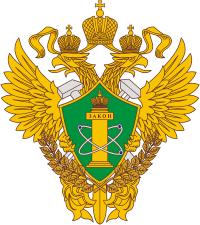 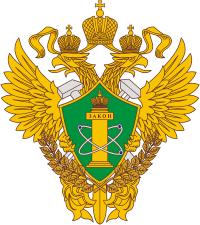 «О правоприменительной практике 
Сибирского управления
Федеральной службы по экологическому, технологическому и атомному надзору
за І квартал 2019 года»
Доклад 
руководителя Сибирского управления Ростехнадзора

Мироненко Александра Тихоновича
Новосибирск
27 июня 2019 год
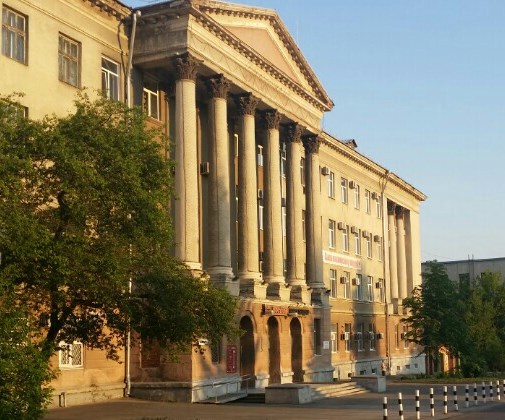 По состоянию на 01 января 2019 г. Сибирскому управлению Ростехнадзора поднадзорно:
●   3879 организаций, осуществляющих деятельность в области промышленной безопасности;

●   10849 опасных производственных объектов;

●   29 тепловых электростанций;

●   120 электросетевых организаций;

●   36 теплосетевых организаций;

●   более 313 тысяч километров линий электропередач;

●   более 8 тысяч котельных;

●   свыше 15 тысяч километров тепловых сетей;

●   365 объектов капитального строительства;

●   18 тыс. км магистральных трубопроводов.
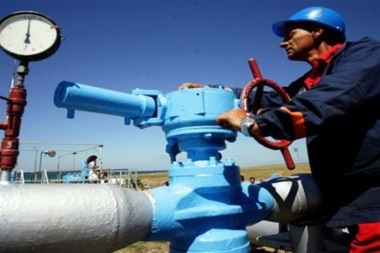 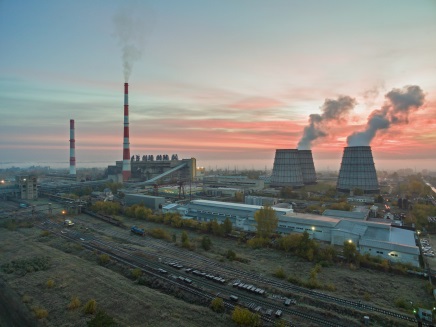 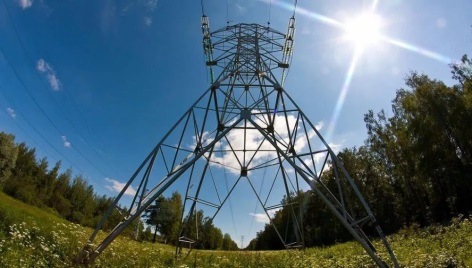 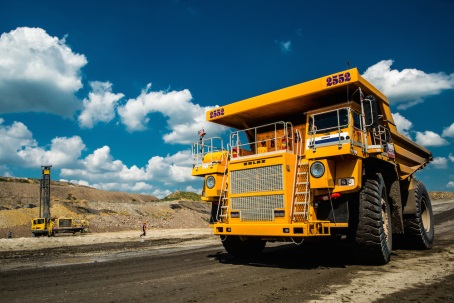 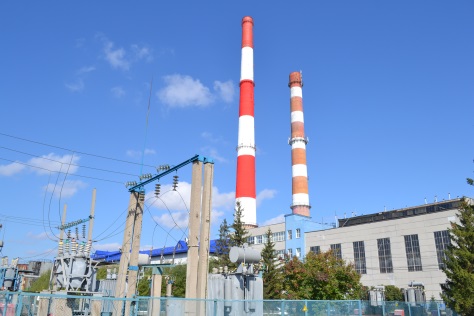 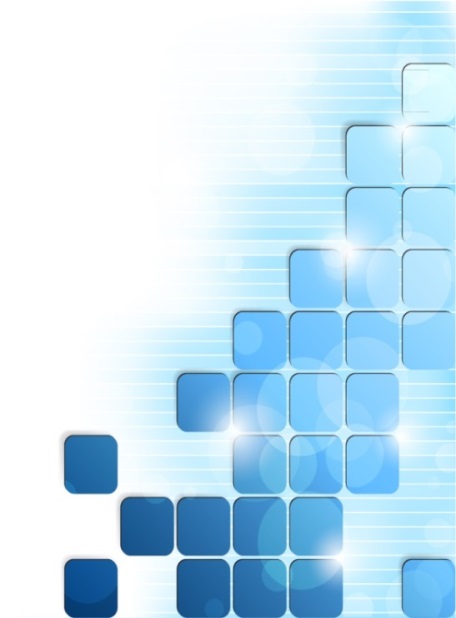 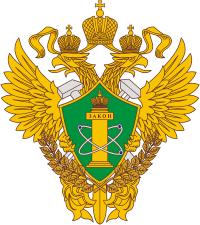 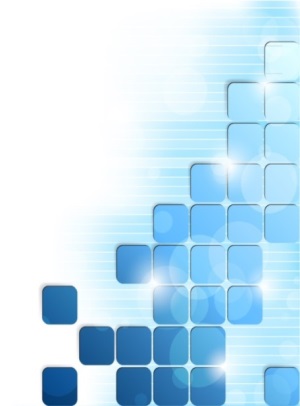 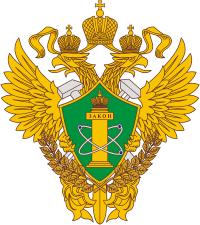 Об основных показателях работы надзоров 
Сибирского управления Ростехнадзора 
за 3 месяцев 2019 г.
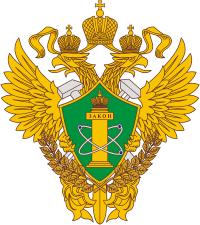 Профилактическая работа
Сибирского управления Ростехнадзора
на поднадзорных предприятиях
выдача предостережений о недопустимости нарушения обязательных требований действующего законодательства без взаимодействия с юридическим лицом;

информирование поднадзорных организаций об основных, наиболее часто встречающихся нарушениях, выявленных при проверках на объектах энергетики путем размещения информации на официальном интернет сайте;

ежеквартальное проведение Сибирским управлением Ростехнадзора публичных обсуждений в рамках реализации приоритетной программы «Реформа контрольно-надзорной деятельности».
2018 г. – 45 предостережений;
1 квартал 2019 г. – 30 предостережений.
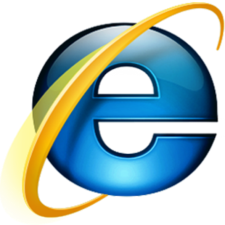 «Официальный сайт»
 http://www.usib.gosnadzor.ru
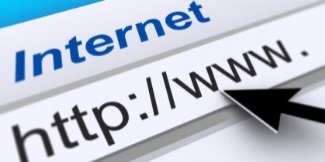 На поднадзорных Сибирскому управлению объектах,  допущено 53 случая причинения вреда жизни, здоровью граждан, из которых 
7 со смертельным исходом.
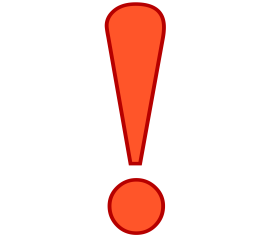 1. 21.11.2018 г. в филиале «Забайкальский» АО «Оборонэнерго» при выполнении работ по обрезке деревьев мастер участка выпал из люльки крана-манипулятора. В результате 05.01.2019 г. скончался в больнице.

2. 04.02.2019 г. в АО «Шахта Алексиевская» в конвейерном стволе при производстве работ по демонтажу секции перегружателя проходческого комбайна электрослесарь получил травму несовместимую с жизнью. 1 смертельный.

3. 08.02.2019 г. в ООО «Шахта им. С.Д. Тихова» произошло обрушение угля с повышенным выделением газа метана. 1 смертельный.

4. 12.02.2019 г. в ООО «УК «Талдинская» АО «Талдинское-Кыргайское» произошел вывал угля из груди забоя. 1 смертельный.

5. 05.03.2019 г. в ООО «Разрез Восточный» при монтаже гусеничной ленты экскаватора Komatsu PC-1250 смертельно травмирован слесарь по ремонту подрядной организации ОП Восточное ООО «Современные горные технологии».

6. 12.03.2019 г. в ООО «Шахтоуправление Карагайлинское» - отслоение угля с призабойного пространства выработки. 1 смертельный.

7. 16.03.2019 г. в ООО «Западно-Сибирский металлургический комбинат» выброс расплава свинца из плавильной установки. 1 смертельный.
Аварии, допущенные на объектах поднадзорных Сибирскому управлению Ростехнадзора
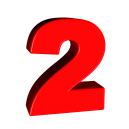 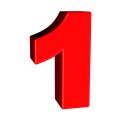 10 февраля 2019 г. 
ООО «Обогатительная фабрика «Коксовая» 
(г. Прокопьевск)
01 марта 2019 г. 
ООО «Сибсвязьстрой» 
(г. Омск)
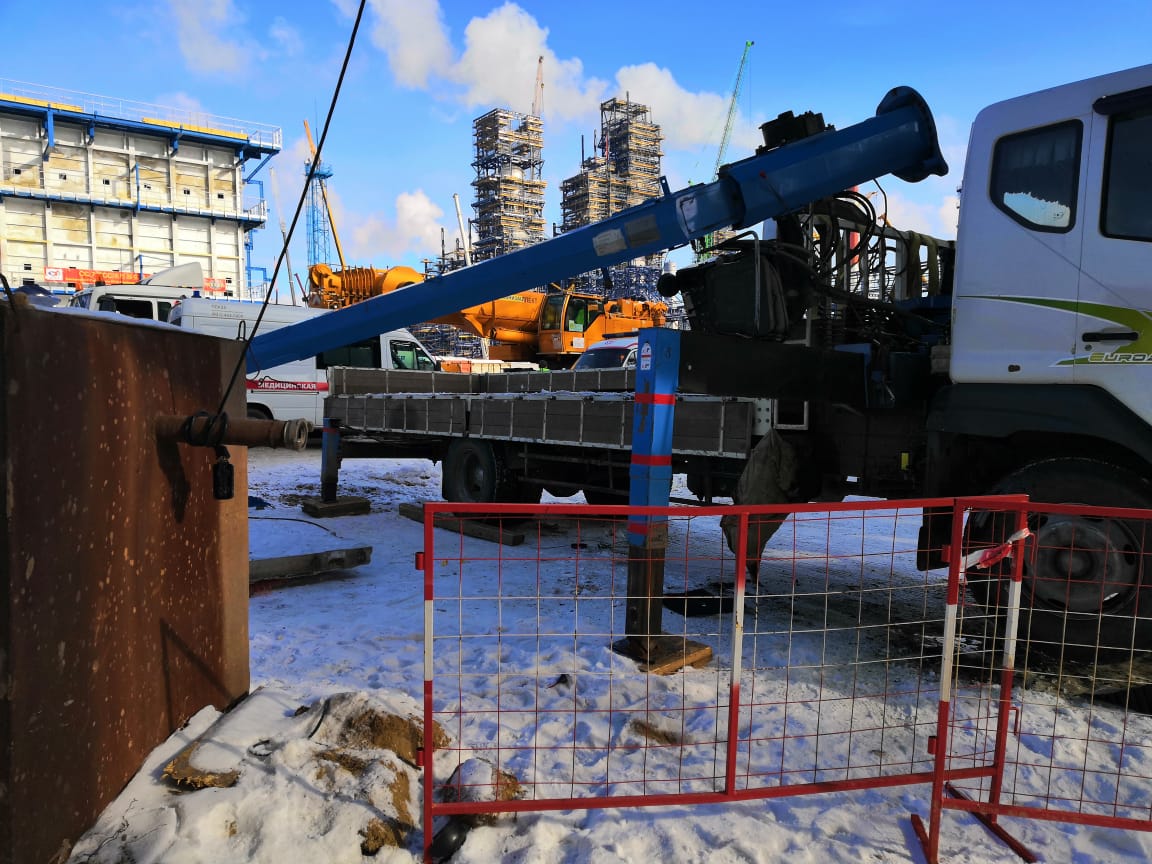 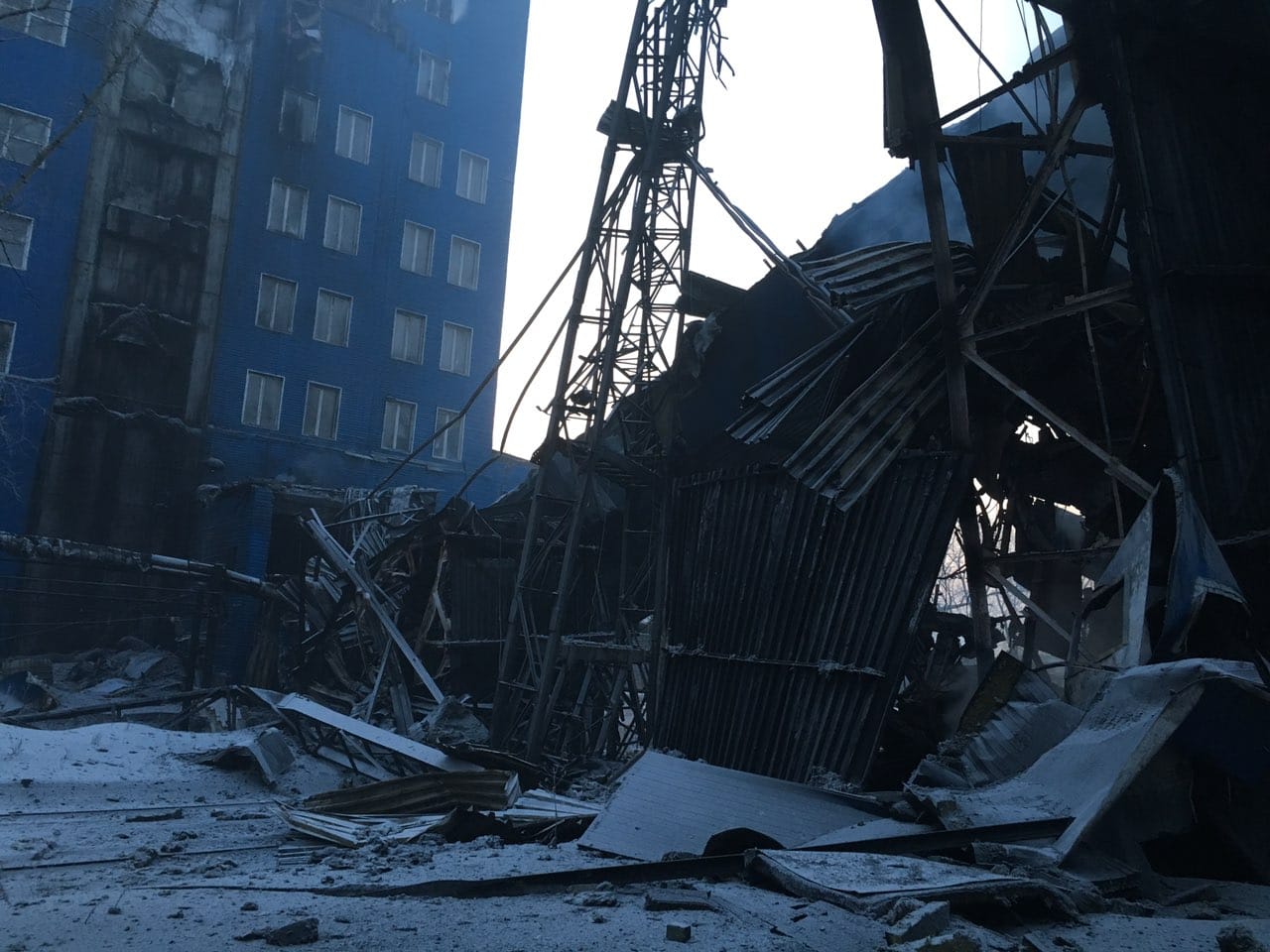 Произошло возгорание галереи ленточного конвейера с последующим переходом открытого огня на соседние галереи ленточных конвейеров.
В результате пожара металлоконструкции галерей ленточных конвейеров деформировались и разрушились под воздействием высокой температуры.
При выгрузке груза из кузова автомобиля при помощи крана-манипулятора произошло разрушение узла крепления опорно-поворотного устройства крана, отрыв стрелы и падение ее на строительную площадку, машинист крана получил тяжелые травмы. Авария, разрушение технического устройства.
Основные причины аварий:
нарушение технологии производства работ;

не соблюдение проектной документации, которая прошла, все необходимые согласования и получила экспертные оценки, а также утверждена первыми руководителями предприятий;

не должный уровень производственного контроля.
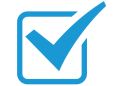 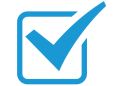 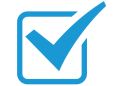 Нарушения, допускаемые при производстве работ, которые приводят в итоге к авариям и несчастным случаям, характерны для большинства предприятий.
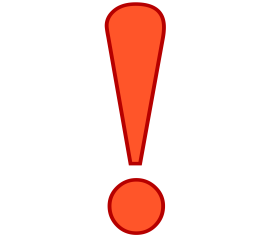 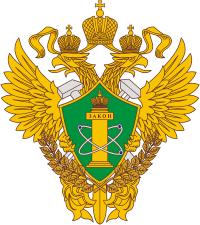 Динамика количества плановых проверок 
в период с 2015 по 2019 гг.
65 %
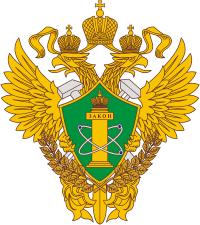 Сибирское управление Ростехнадзора осуществляет надзор за опасными производственными объектами магистрального трубопроводного транспорта общей протяженностью более 
18 тыс. км.
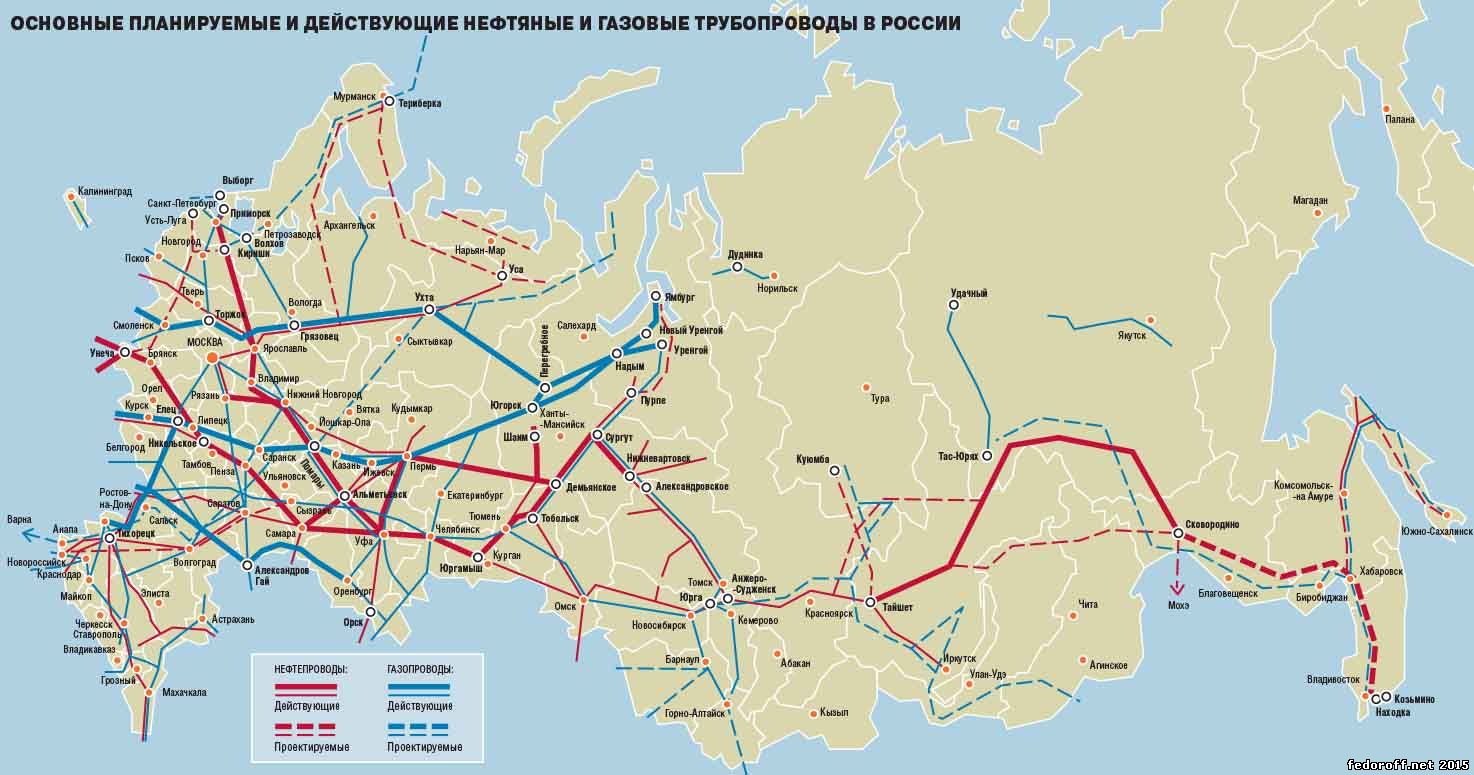 Надзор осуществляется не только на территориях, входящих в состав Сибирского управления - Омской, Новосибирской, Томской, Кемеровской областей, Алтайского края и Республики Алтай, но также на территориях:
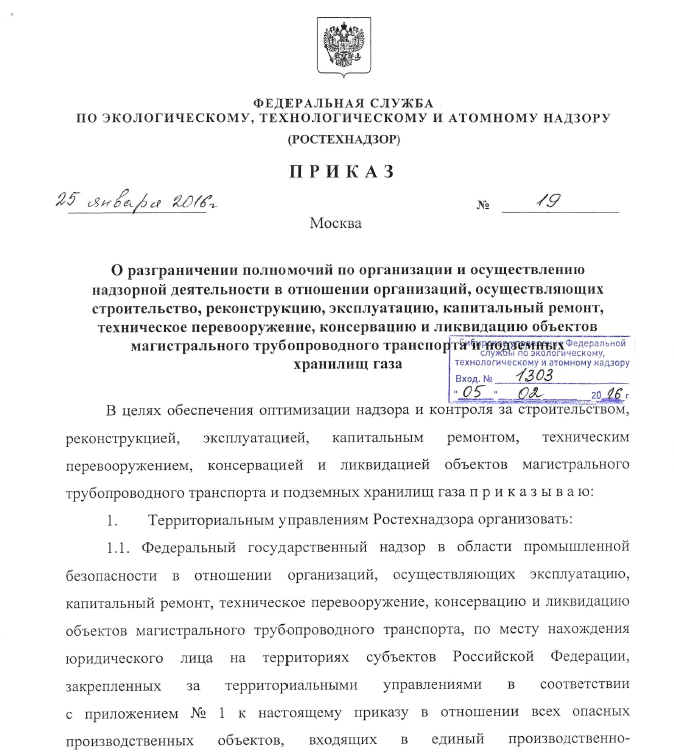 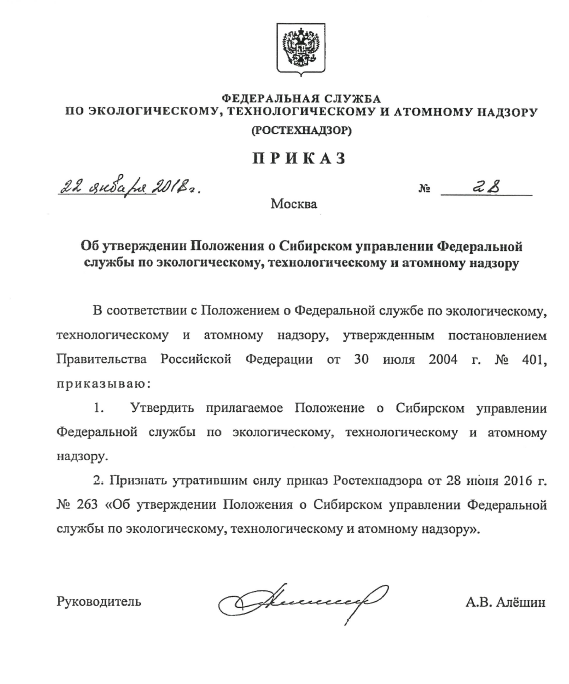 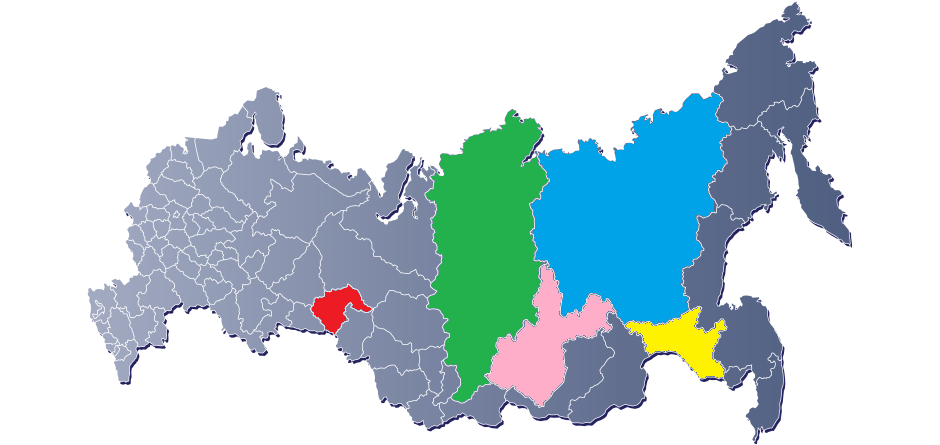 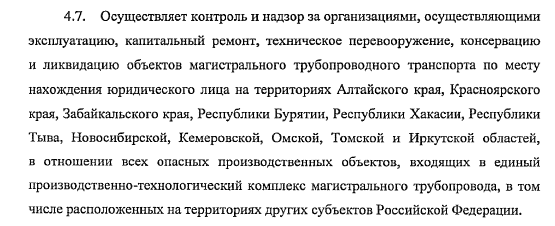 Тюменская область;

Иркутская область;

Амурская область;

Красноярский край;

Республика САХА (Якутия).
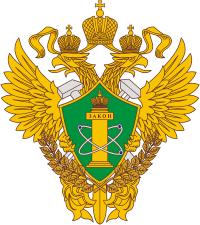 контрольно-надзорная деятельность на объектах нефтедобычи, магистрального нефтепровода и нефтепеработки
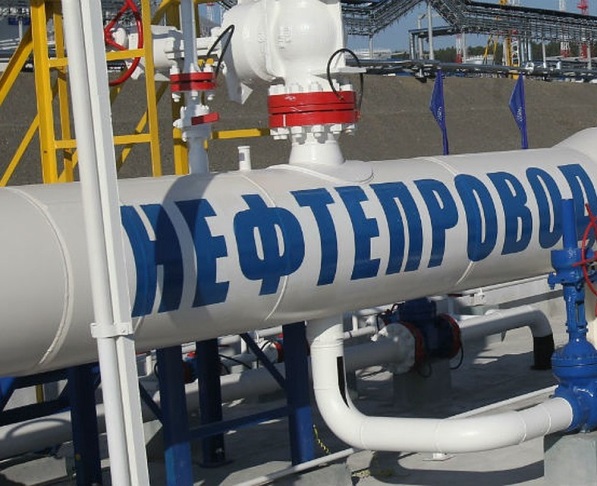 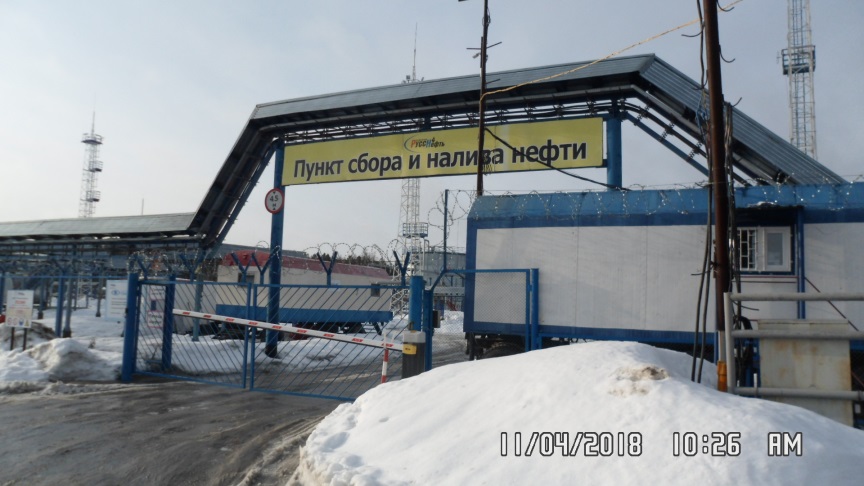 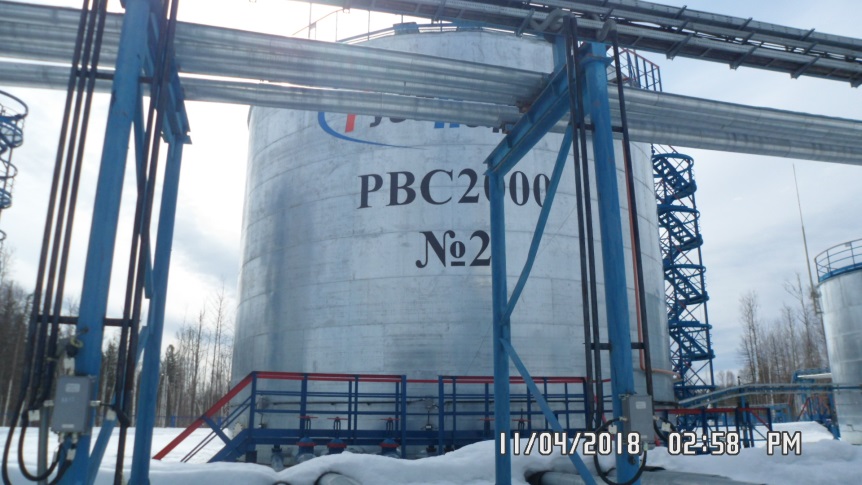 Общая протяженность поднадзорных систем нефте- и продуктопроводов составляет 12295 км.
1 класса - 40 ОПО 
2 класса - 57 ОПО  
3 класса - 8 ОПО
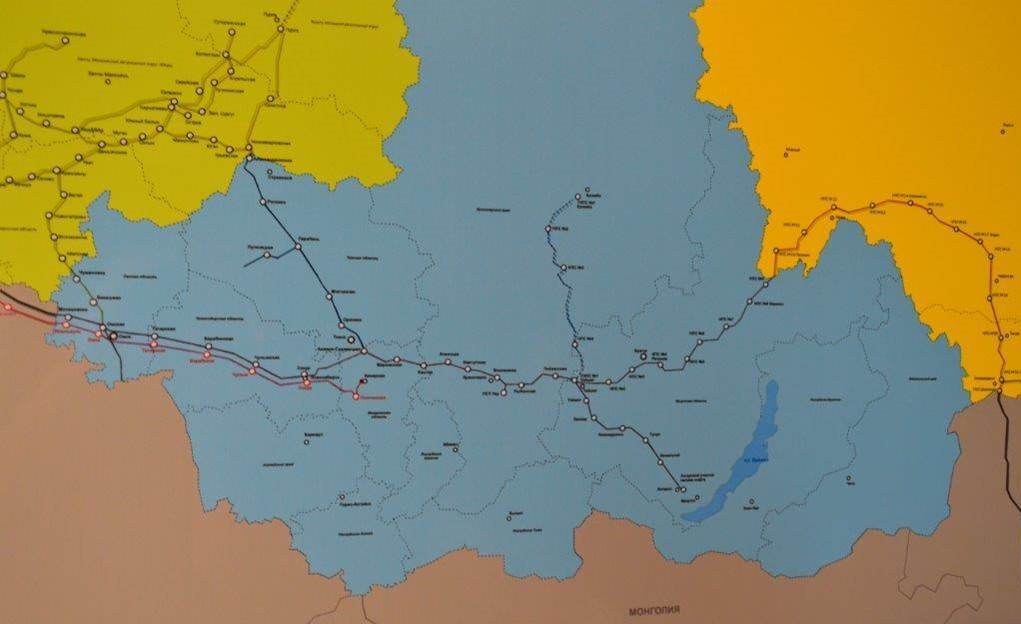 По назначению распределяются на: 
- магистральные нефтепроводы – 11261 км;
- магистральные нефтепродуктопроводы – 1034 км.
Состав поднадзорных объектов
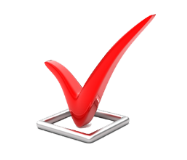 - 17 участков магистрального нефтепровода и нефтепродуктопровода, из них:
І класса – 14; 
ІІ класса –3.

- 59 площадок магистральных насосных станций нефтепроводов и нефтепродуктопроводов, из них:  
І класса – 17;
ІІ класса – 38;
ІІІ класса – 4.

23 резервуарных парка нефти и нефтепродуктов, из них:
І класса – 6; 
ІІ класса – 15;
ІІІ класса – 2.

4 площадки сливо-наливных эстакад, из них:
І класса – 3; 
ІІ класса – 1.
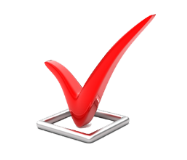 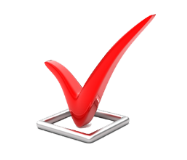 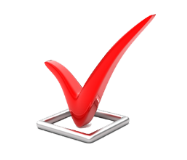 Перечень организаций, эксплуатирующих опасные производственные объекты магистрального трубопроводного транспорта
1. АО «Транснефть - Западная Сибирь» ПАО «Транснефть»;

2. АО «Транснефть - Центральная Сибирь» ПАО «Транснефть»; 

3. ООО «Транснефть - Восток» ПАО «Транснефть»;

4. ФГУП «Резервстрой» Росрезерва;

5. ОАО «Томскнефть» ВНК-1;

6. ООО «РН-Ванкор» ПАО «Роснефть»;

7. ООО «Нефтетранспортная компания»; 

8. ООО «Анжерская нефтегазовая компания»; 

9. ЗАО «Восточно-Сибирская топливная компания»; 

10. ООО «НПЗ «Северный Кузбасс».
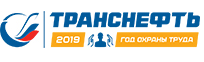 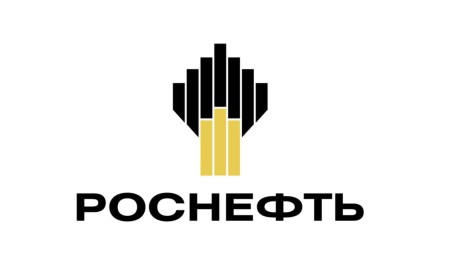 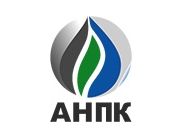 Типичные нарушения, выявляемые по результатам проводимых контрольно-надзорных мероприятий
не пересматриваются технологические регламенты на эксплуатацию опасного производственного объекта в соответствии Федеральных норм и правил в области промышленной безопасности;

отсутствуют знаки обозначающие трассу магистрального трубопровода и  дорожные знаки в местах пересечения трубопроводов с автомобильными дорогами;

не выполняется вырубка кустарниковой растительности в охранной зоне магистрального трубопровода;
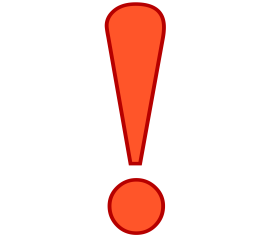 КАК ДЕЛАТЬ НУЖНО
количество выявляемых нарушений требований промышленной безопасности
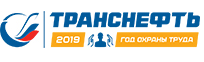 снижение
на предприятиях осуществляется производственный контроль за соблюдением требований промышленной безопасности;

созданы системы управления промышленной безопасностью, которые позволяют самостоятельно своевременно выявлять  нарушения требований промышленной безопасности, разрабатывать соответственные действенные мероприятия, направленные на устранение нарушений.
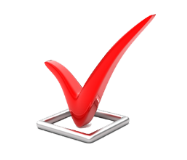 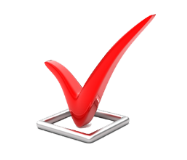 Показатели контрольно-надзорной деятельности на объектах нефтедобычи и нефтепереработки 
за 3 месяца 2019 года
проведена 71 проверка, 
выявлено 361 нарушение,
назначено 30 административных наказаний, в том числе:

вынесено 3  предупреждения в отношении юридических лиц.

применено 1 административное наказание в виде приостановления деятельности 
(за 3 мес. 2018 г. - 2 административных наказания в виде приостановления деятельности).
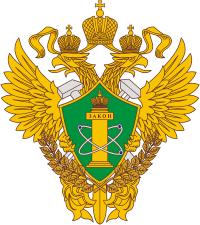 подготовка объектов электроэнергетики и теплоснабжения к работе в осенне-зимнем периоде
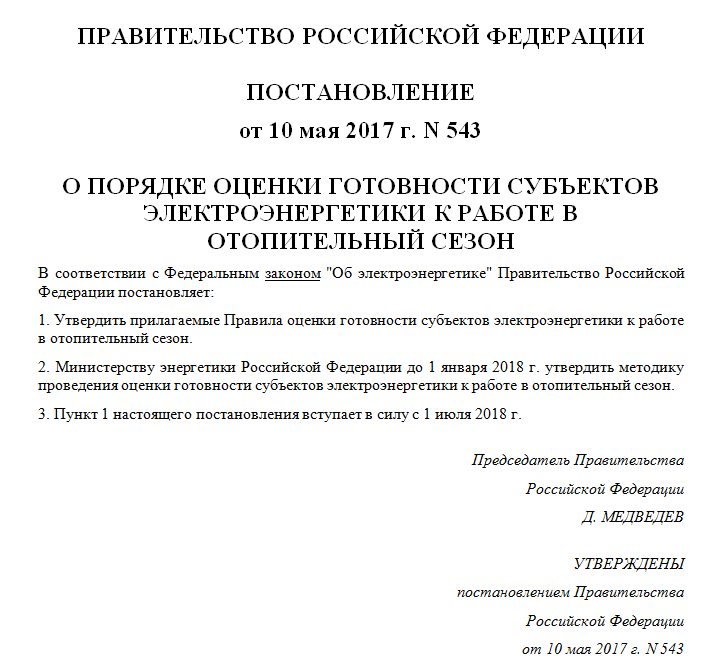 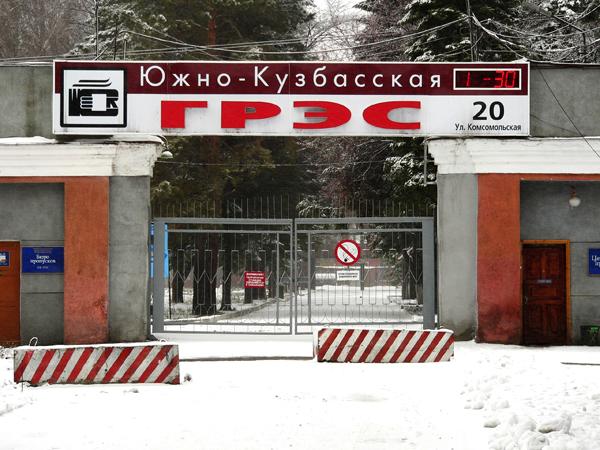 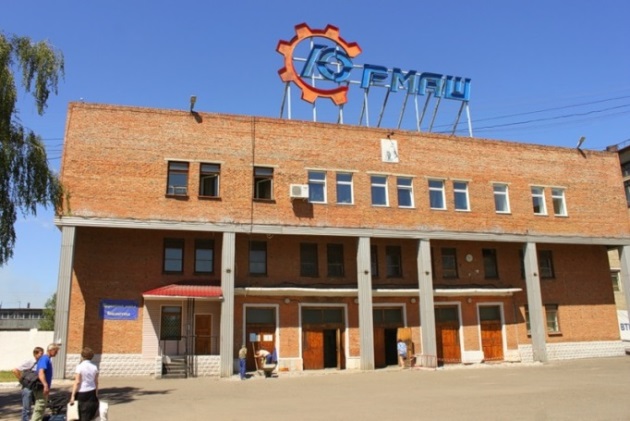 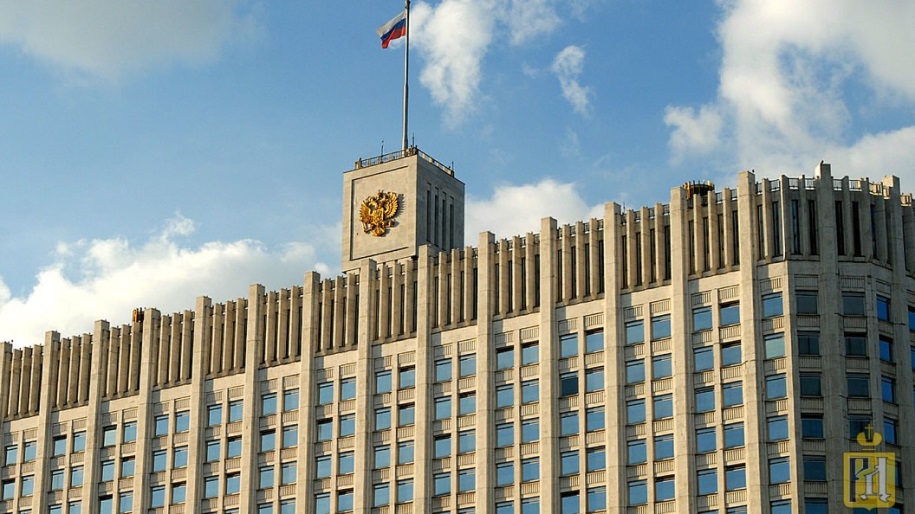 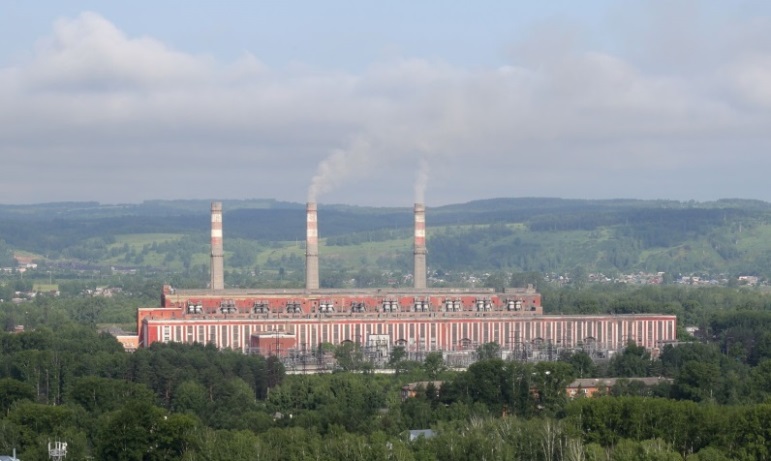 В ходе контроля подготовки объектов электроэнергетики и теплоснабжения к работе в осенне-зимний период (ОЗП) 2018-2019 годов было проверено -

862   энергоснабжающих организации 

- Алтайский край и Республика Алтай – 126, 
- Кемеровская область – 97, 
- Новосибирская область – 347, 
- Омская область – 171, 
- Томская область – 121.
По итогам оценки готовности к ОЗП 2018-2019 гг. из 535 находящихся на поднадзорной Сибирскому управлению территории муниципальных образований 423 (79%) признаны готовыми к ОЗП и 112 (21%) не готовыми к ОЗП.
Проблемные вопросы, выявленные по итогам прохождения ОЗП 2018-2019 гг.
значительная изношенность трубопроводов тепловых сетей;

аварийные остановки оборудования вследствие не проведения ремонтных работ;

отсутствие нормативного запаса топлива, либо сжигание непроектного топлива.
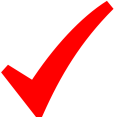 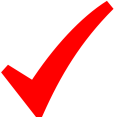 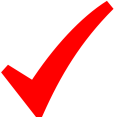 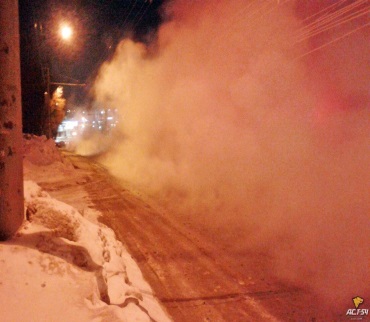 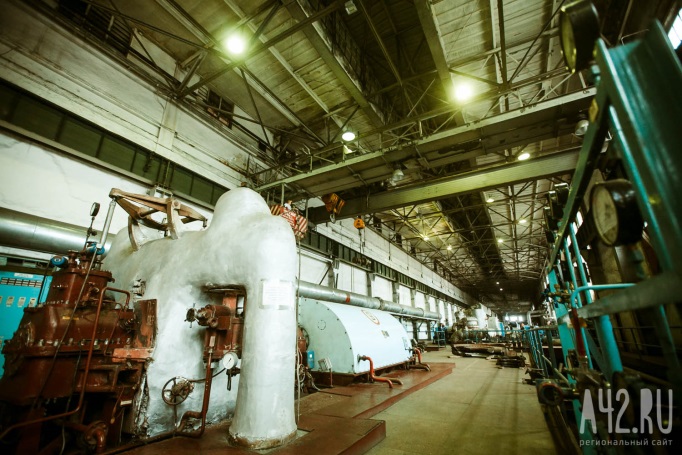 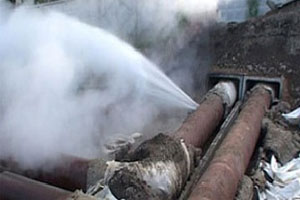 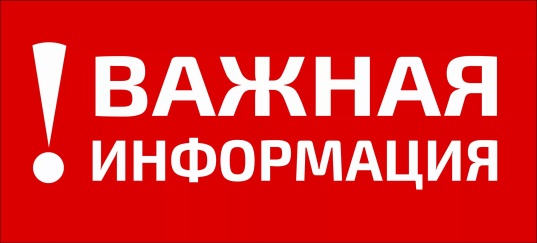 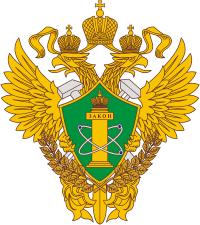 Итоги прохождения и подготовки к ОЗП объектов электросетевого хозяйства
отсутствие в котельных второго (резервного) источника электроснабжения, что при отключении основного питания, приводит к остановке всей системы теплоснабжения. 

проведение ремонтных работ на котельных, осуществляющих теплоснабжение населения.
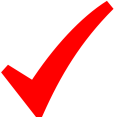 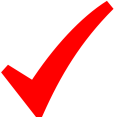 Повышение платежной дисциплины потребителей электрической и тепловой энергии, и природного газа перед гарантирующими поставщиками
По статьям 9.22 и 14.61 КоАП РФ
Сибирским управлением Ростехнадзора привлечено 152 юридических и должностных лица, на сумму более 4,5 миллионов рублей.
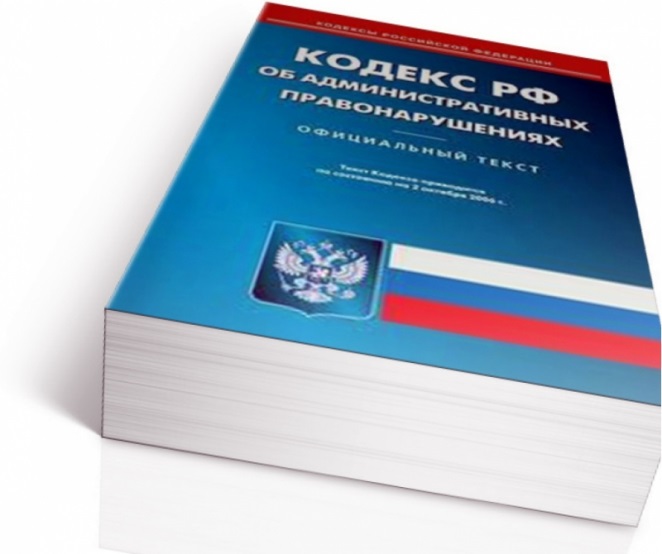 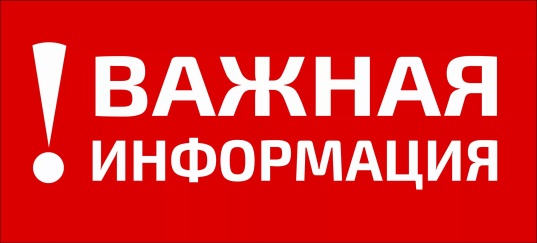 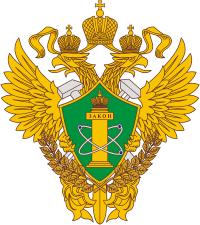 Проверка знаний в области энергетического надзора
Проверка знаний проводится в соответствии с графиками, которые размещаются не позднее чем, за 10 дней до назначенной даты проведения проверки знаний
Дополнительно оборудованы места для проверки знаний в области энергетического надзора в шести городах:

Кемеровская область - г. Новокузнецк;

Новосибирская область - районные центры: Куйбышев, Карасук, Черепаново, Татарск, Ордынское;

Алтайский Край - г. Бийск, г. Рубцовск, г. Яровое.
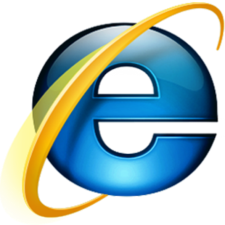 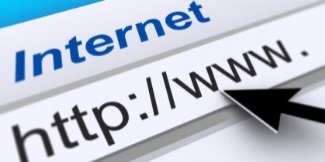 http://usib.gosnadzor.ru/activity/attestation/index.php
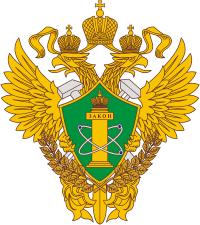 Сибирское управление Федеральной службы по экологическому, технологическому и атомному надзору
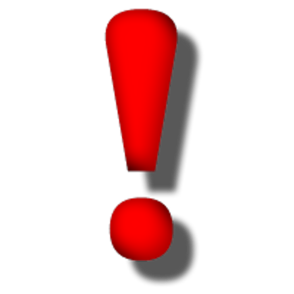 Наша общая цель – это безопасная и безаварийная работа.
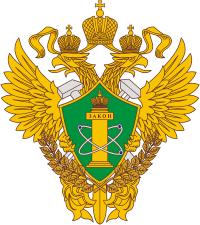 Доклад окончен.Благодарю за внимание!